Recommendations for Higher Ed
1
[Speaker Notes: Sarah

We recognize that these changes will have implications for Higher Ed, Kenton can you speak to the implications and the recommendations we have for Higher Ed?]
Possible Superscoring Policy Language
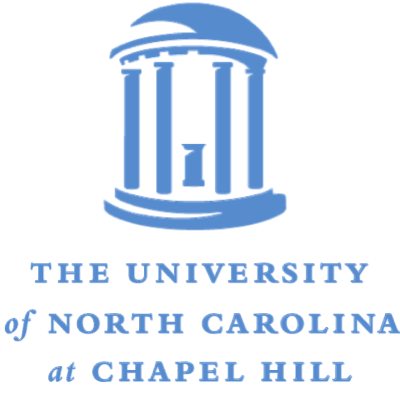 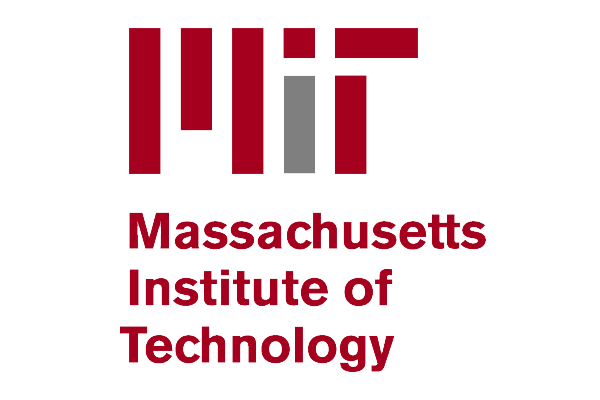 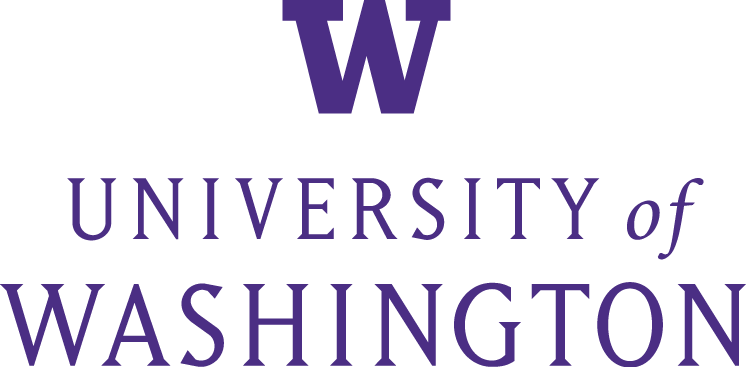 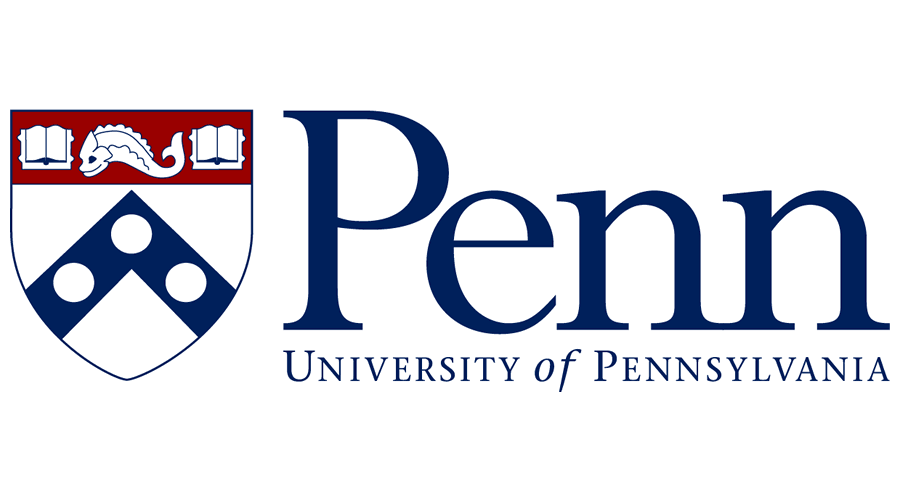 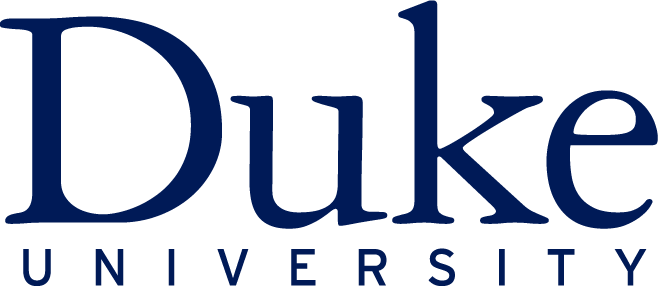 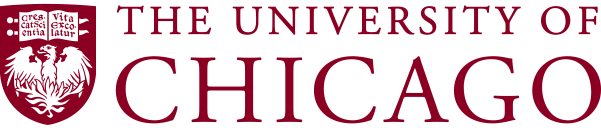 University of ____ superscores the ACT.  Superscoring at University of ____ means that we consider student’s highest ACT section (or subtest) scores regardless of test date. The super composite ACT score is calculated as the average of the best ACT English, Reading, Math and Science subject scores and is used as one of multiple factors in admission and financial aid.  Beginning in September 2020, students are encouraged to send University of ____ their ACT test scores utilizing the Superscore reporting option.
2
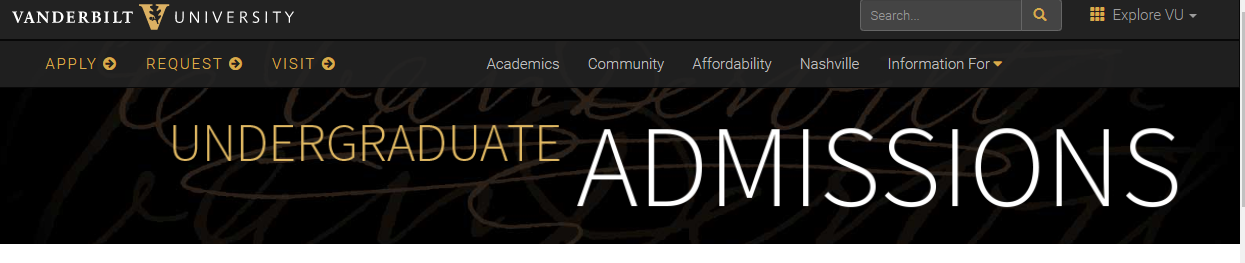 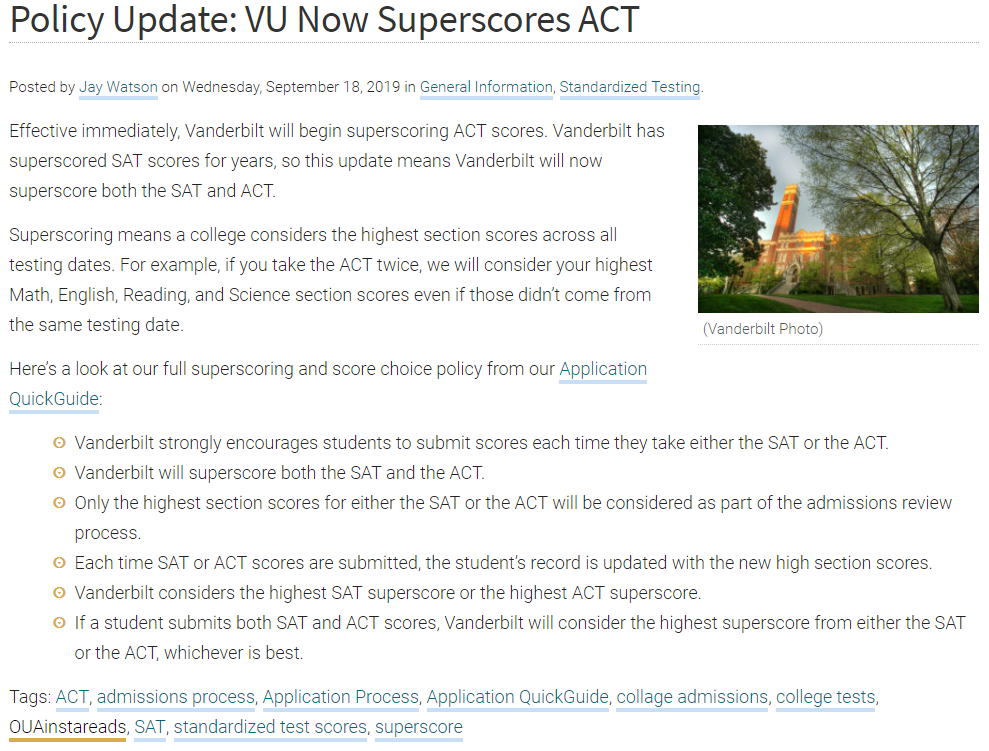 3